SCENS
Welcome
SCENS
Chest Pain: Outpatient or Inpatient
SCENS
Learning Objectives
Perform a focused assessment for the patient experiencing acute chest pain
Implement facility specific chest pain protocol
Demonstrate the appropriate responses to the “first 5 minutes” of cardiac arrest
Facilitate effective communication when caring for the patient with chest pain
SCENS
Why?
VHA Directive 1177
VHA Resuscitation Education Initiative (REdI)
Variation in training
Door-to-Balloon time goal
Door-to-Needle time goal
American Heart Association (AHA) Guidelines 
American Association of Critical Care Nurses
Hospital National Patient Safety Goals
See Slide Notes
[Speaker Notes: VHA Directive 1177: CPR, BLS, and ACLS training for staff 
1. Reason: Establishes the policy to optimize patient safety by training BLS and ACLS. 
2. Summary: Reduce variation in BLS and ACLS training and documentation across facilities. Mandates that all staff having direct clinical contact, or who would respond to a code, receive BLS training and ACLS training in high risk care areas. 
VHA Resuscitation Education Initiative (REdI)
Standardize, document, track and monitor resuscitation training programs
Train-the-trainer training
Identify and recruit SME
Door-to-Balloon time goal
Percutaneous coronary interventions (PCI)
90 minutes
Door-to-Needle time goal
Fibrinolysis
30 minutes
American Heart Association (AHA) Guidelines
American Association of Critical Care Nurses
2016 Hospital National Patient Safety Goals]
Focused Assessment
SCENS
Clinical manifestations
Pain
Recognize changes in patient status
Medical history
Medications
Psychosocial
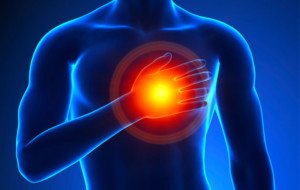 See Slide Notes
[Speaker Notes: Clinical manifestations
What happened
When did the pain start
What were they doing
Pain
Describe the pain
What triggered it
What makes it better
Recognize changes in patient status
Predisposing factors and considerations
Medical history
Medications
Psychosocial]
SCENS
Chest Pain Protocol
Give morphine if needed
Establish IV access
Fingerstick blood sugar (FSBS)
Labs/diagnostics (cardiac markers, electrolytes and coagulation studies) per protocol
Chest x-ray
Fibrinolytic checklist
Rapid response activation
American Heart Association Standards
Vital signs and oxygen saturation
Apply 4L oxygen for 90% saturation or less per protocol
12 lead ECG
Check for allergies
Give aspirin  160-325 mg. 
Consider nitroglycerin sublingual or spray
See Slide Notes
[Speaker Notes: <Discuss chest pain protocol>
Rapid response activation
American Heart Association Standards
Monitor and support ABCs
Vital signs and oxygen saturation
Apply 4L oxygen for 90% saturation or less per protocol
12 lead ECG
Check for allergies
Give aspirin  160-325 mg. 
Advise the patient to chew the tablet
Consider nitroglycerin sublingual or spray
Contraindications
Give morphine if needed
Establish IV access
Fingerstick blood sugar (FSBS)
Labs/diagnostics (cardiac markers, electrolytes and coagulation studies) per protocol
Chest x-ray 
<Fibrinolytic checklist>]
SCENS
First 5 minutes of Cardiac Arrest
Establish patient unresponsiveness
Call for help per facility protocol
Request/apply automated external defibrillator (AED) or defibrillator per facility protocol
Check for a breathing and a pulse
Chest compressions/bag mask ventilations (30:2)
Apply automated external defibrillator (AED) or defibrillator pads
Turn power on
Safety check
Delivery of shock if indicated
See Slide Notes
[Speaker Notes: AHA Standards
Establish patient unresponsiveness
Call for help per facility protocol
Request/apply automated external defibrillator (AED) or defibrillator per facility protocol
Check for a breathing and a pulse
Chest compressions/bag mask ventilations (30:2)
Bag mask
Oxygen
Apply automated external defibrillator (AED) or defibrillator pads
Turn power on
Safety check
Delivery of shock if indicated
<Discuss how to use equipment>]
SCENS
Effective Communication
Roles and responsibilities during cardiac arrest
Team leader
Who will…
Closed-loop communication
ISBAR 
Who to notify of change in patient status
Facility specific documentation
See Slide Notes
[Speaker Notes: Roles and responsibilities during cardiac arrest
Registered Nurse (RN)
Licensed Practical Nurse (LPN)
Unlicensed Assistive Personnel (UAP)
Team leader
Who will…
…get help
…obtain equipment/supplies
…communicate with healthcare provider, family, etc.
…do compressions
…give medications
…initiate IV 
…obtain labs and fingerstick
…get ECG
…chest x-ray
Closed-loop communication
ISBAR 
Clear and concise information
Who to notify of change in patient status
Rapid response
Code team
Charge nurse
Physician
Cardiologist
Communication with patient/family
Facility specific documentation]
SCENS
Potential Issues
Patient code status
Consider admit/transfer to another unit/facility
Issues with equipment or supplies
Medication contraindications
Potential delays in treatment
Outpatient versus inpatient
What if…?
See Slide Notes
[Speaker Notes: Patient code status
Consider admit/transfer to another unit/facility
Issues with equipment or supplies
Medication contraindications
Phosphodiesterase inhibitors (Viagra, Cialis, etc.)
Potential delays in treatment
How would the care for the patient experiencing acute chest pain differ in the outpatient versus inpatient setting?]
SCENS
Summary
Discussed a focused assessment for the patient experiencing acute chest pain
Reviewed the implementation of chest pain protocol
Demonstrated the appropriate interventions for the “first 5 minutes” of cardiac arrest
Discussed effective communication when caring for the patient with chest pain
SCENS
Questions
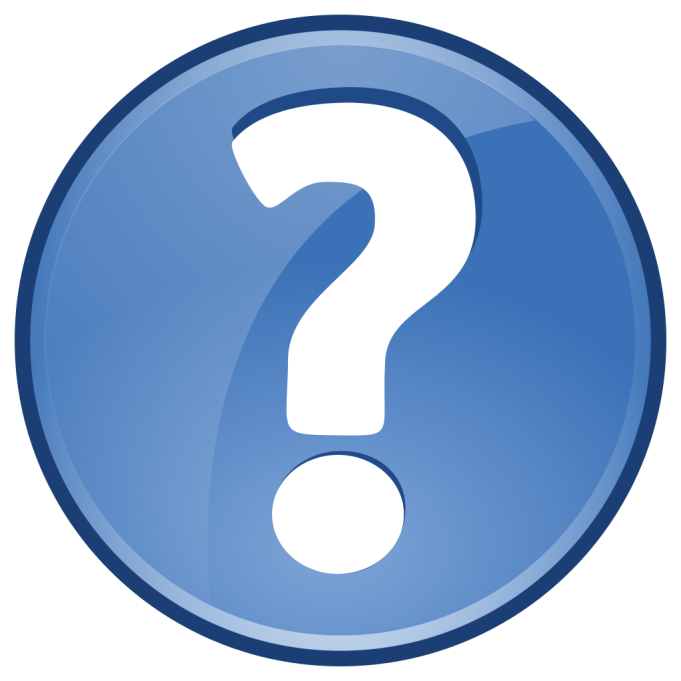 SCENS
Chest Pain:  Outpatient or Inpatient
John Madsen
Sixty-five (65) year-old male complaining of chest pressure and left arm pain not relieved with rest
Past Medical History: 
Type 2 diabetes
Past Surgical History:
Cholecystectomy
Medications:
500 mg Metformin three times daily with meals
Allergies:
No known drug allergies (NKDA)
See Slide Notes
[Speaker Notes: Provide ISBAR communication prior to scenario]